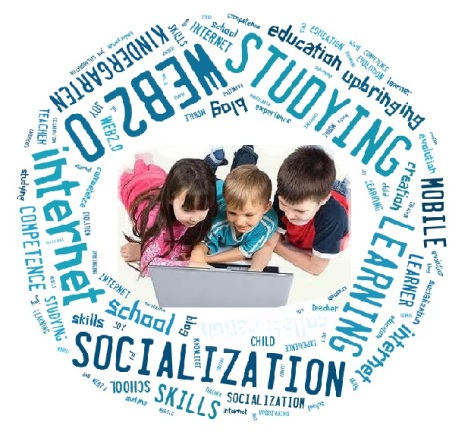 Технотренди в освіті
Кушнір Наталія
kushnir@ksu.ks.ua
Fb Nataliya Kushnir
Факти і прогнози
у 2010 році вперше в історії людства на кожного жителя нашої планети стало припадати більше одного підключеного до Інтернету пристрою.
к 2020 року кількість інтернет-пристроїв достягне 50 млрд, тобто по шість на кожного земляніна (Cisco IBSG )
[Speaker Notes: http://www.cisco.com/web/RU/news/releases/txt/2011/100411.html]
Технотренди в освіті
SMART 
Інтернет речей
STEM-освіта (у т.ч. робототехніка)
Хмарні технології
Перевернутий клас
Гейміфікація освіти
BYOD  (Bring Your Own Device)
…
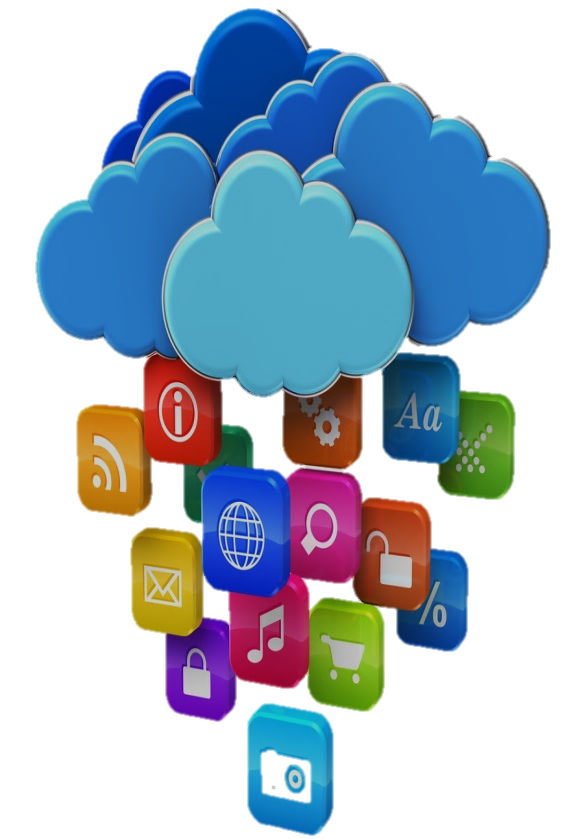 3
[Speaker Notes: Модель нового Smart-общества подразумевает создание с помощью современных информационных и организационных систем интеллектуальной, высокотехнологичной, комфортной для человека среды обитания.
Облачные технологии - это технологии обработки данных, в которых компьютерные ресурсы предоставляются Интернет-пользователю как онлайн-сервис. Тренд 2010 года.
Гейміфікація (геймізація) - це застосування ігрових підходів для неігрових процесів з метою залучення споживачів, підвищення їх залученості у вирішення прикладних задач, використання продуктів, послуг. Другое отношение к ошибкам, чем в образовании.
BYOD подразумевает интеграцию личных мобильных устройств в корпоративную среду.
Интернет вещей новый этап интеграции технологий, подключенных к Интернету систем, в которую войдут не только компьютеры и устройства, но практически все остальное на нашей планете]
Нові професії в освіті
Координатор освітньої онлайн-платформи
Ментор стартапів
Тренер з майнд-фітнесу
Ігромайстер та ігропедагог
Тьютор
Організатор проектного навчання
Розробник освітніх траекторій
Розробник інструментів навчання стану свідомості
4
Розумна освіта в розумному місті
Програма розвитку освіти Києва (Н.В.Морзе)
Для реалізації SMART-освіти необхідні
Потрібні
Високошвидкісний інтернет для доступу
Створення хмари
Наповнення хмари
Навчання учителів 
Аутсорсингова компанія з обслуговування техніки
Паспорт кожного навчального закладу
[Speaker Notes: Как учить географии, истории и т.д. по совсем другим принципам]
Дякуємо за увагу.
Ваші запитання